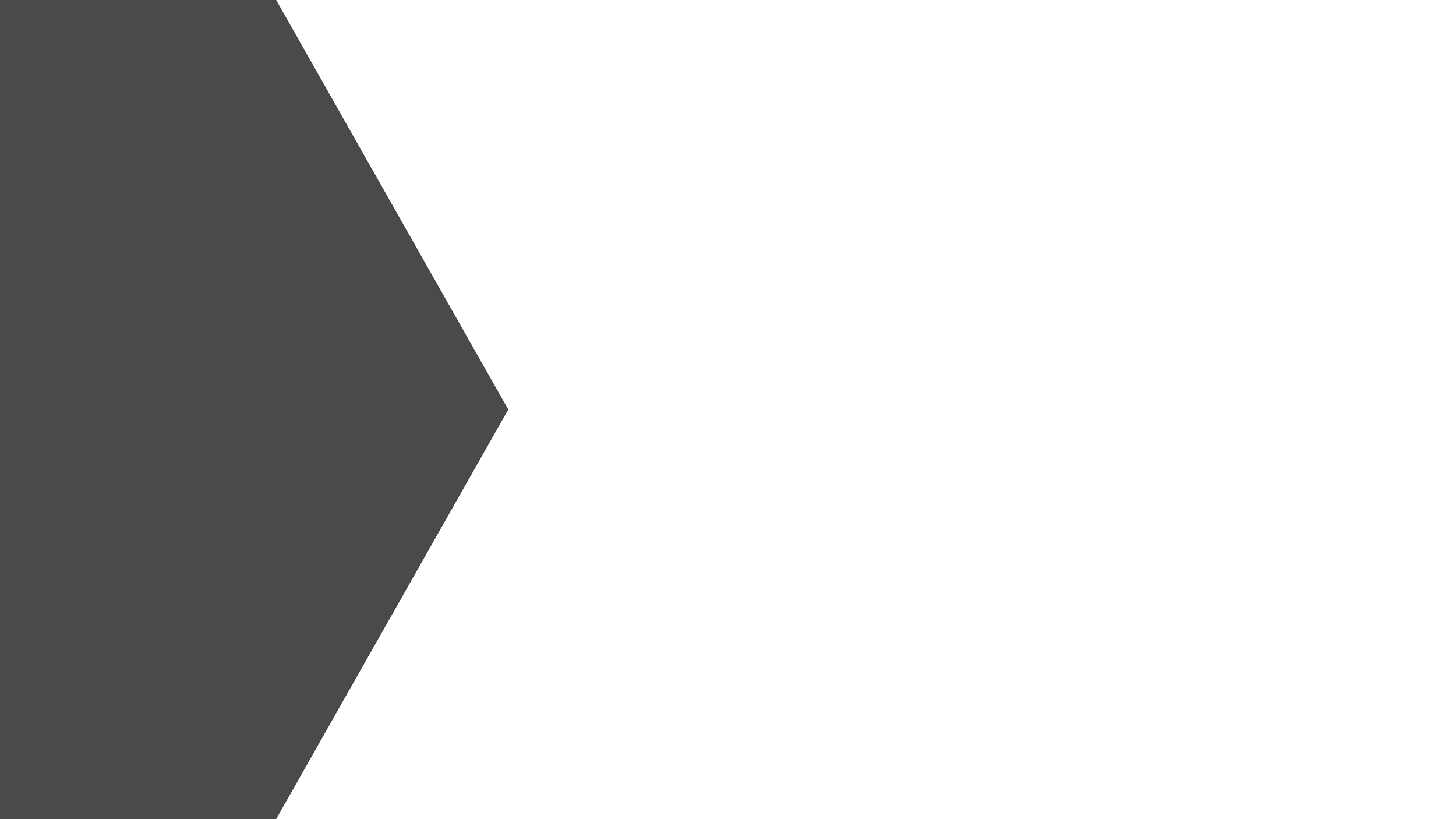 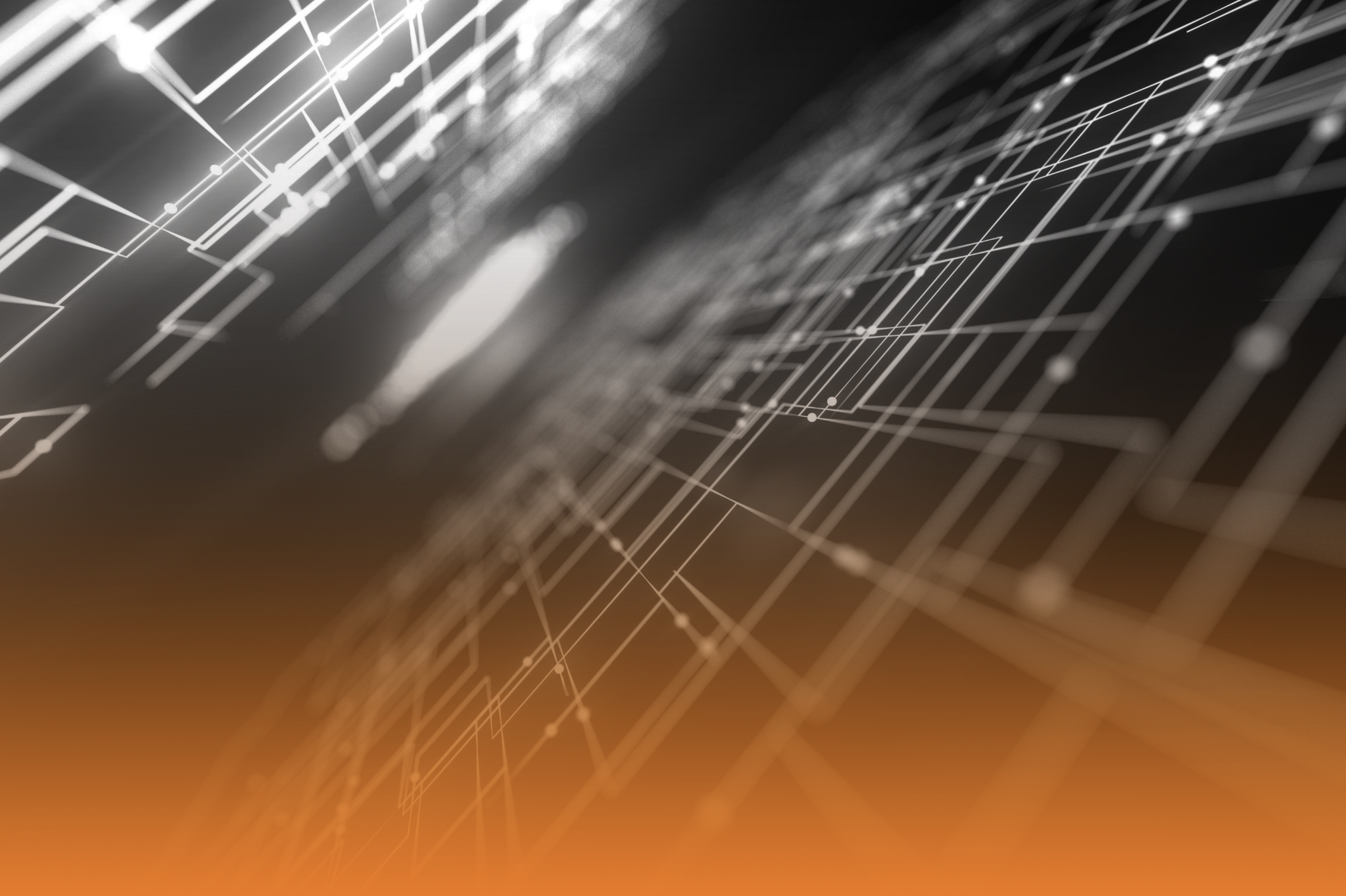 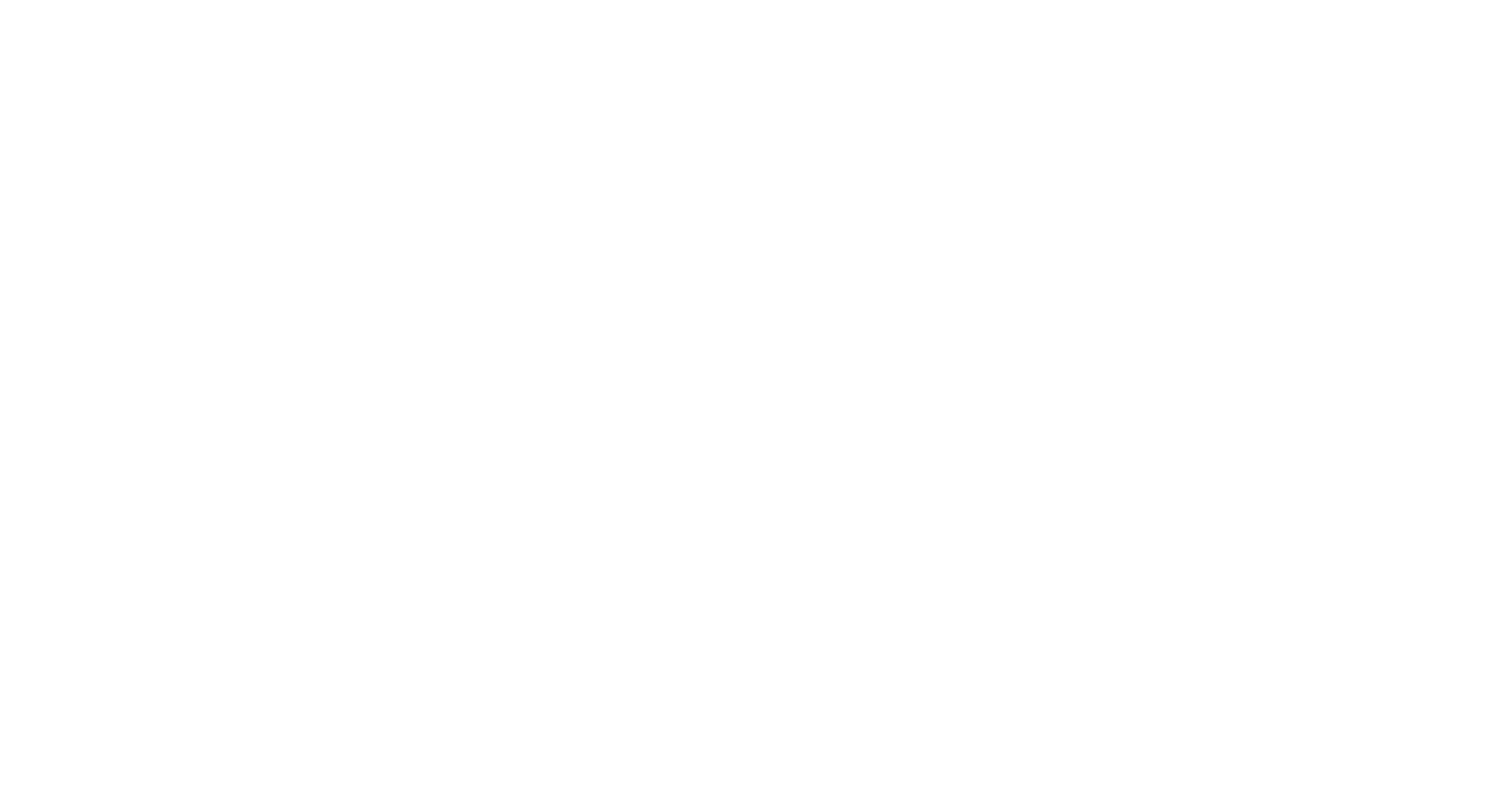 INTRODUCING A NEW INTEREST GROUP:  MODELS4 PRIVACY ENGINEERING
Established early 2023Purpose: - share practices for engineering based on models- create synergies to foster development of an ecosystem of privacy models- promote the creation, use and sharing of privacy models
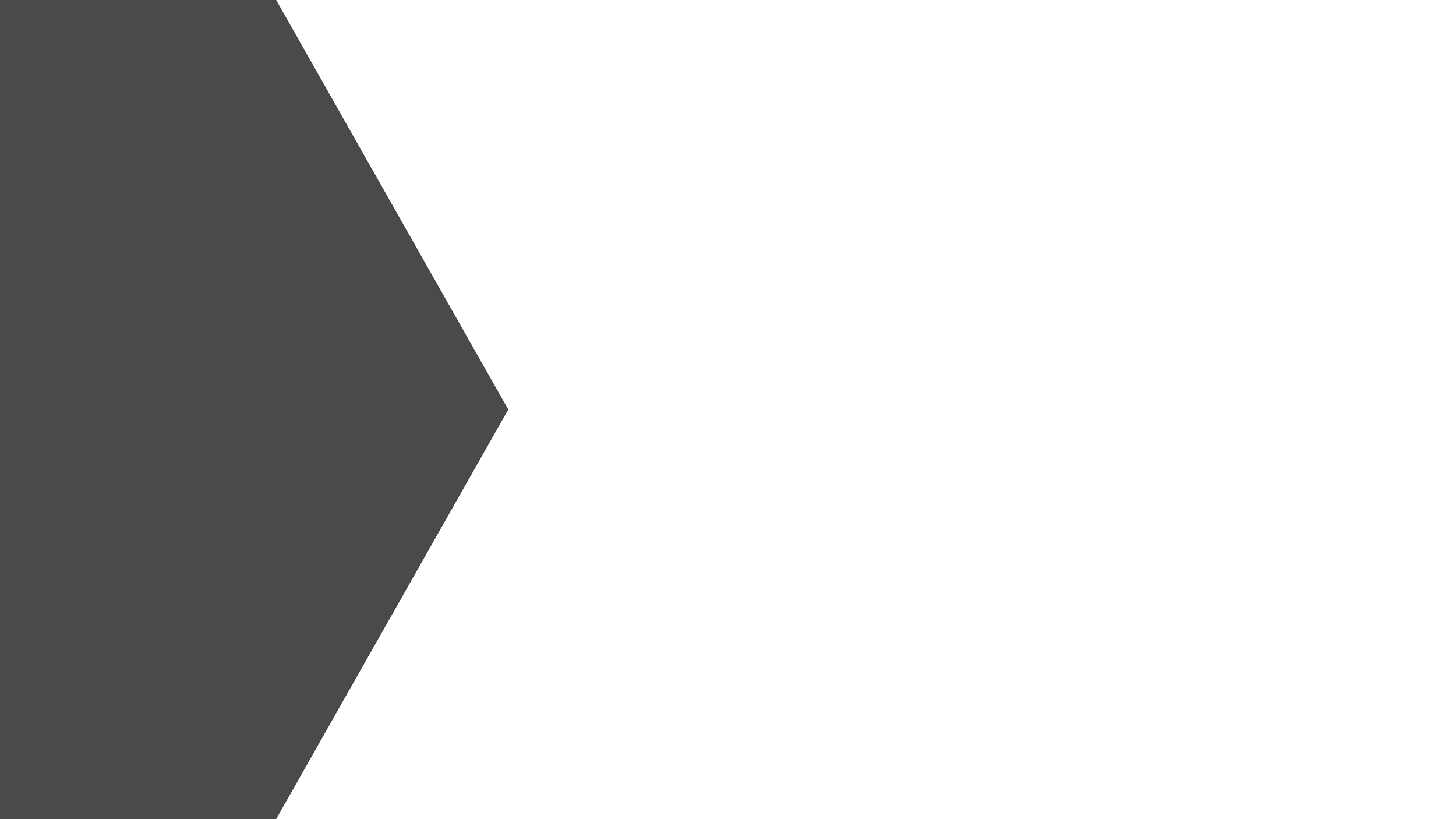 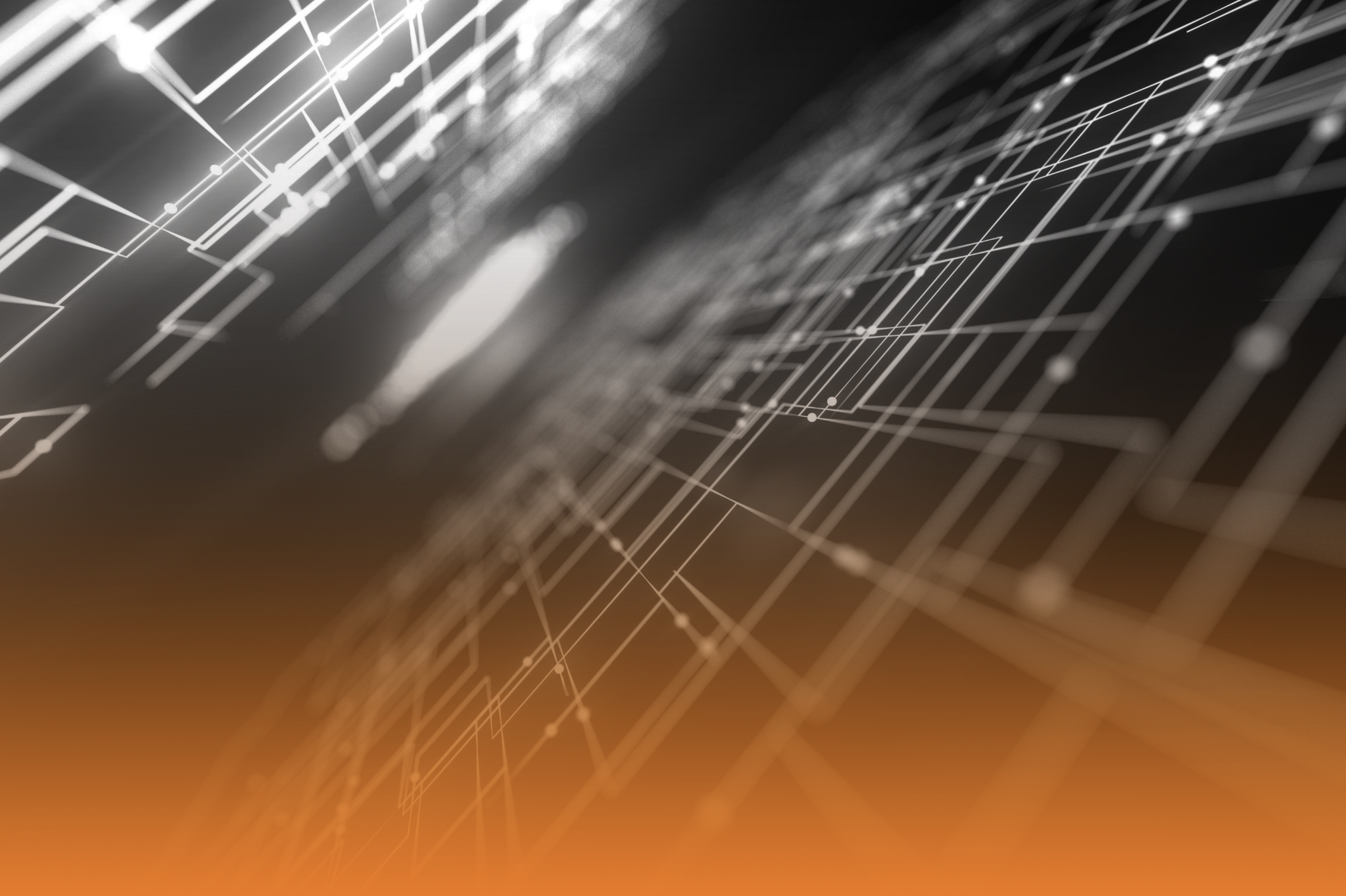 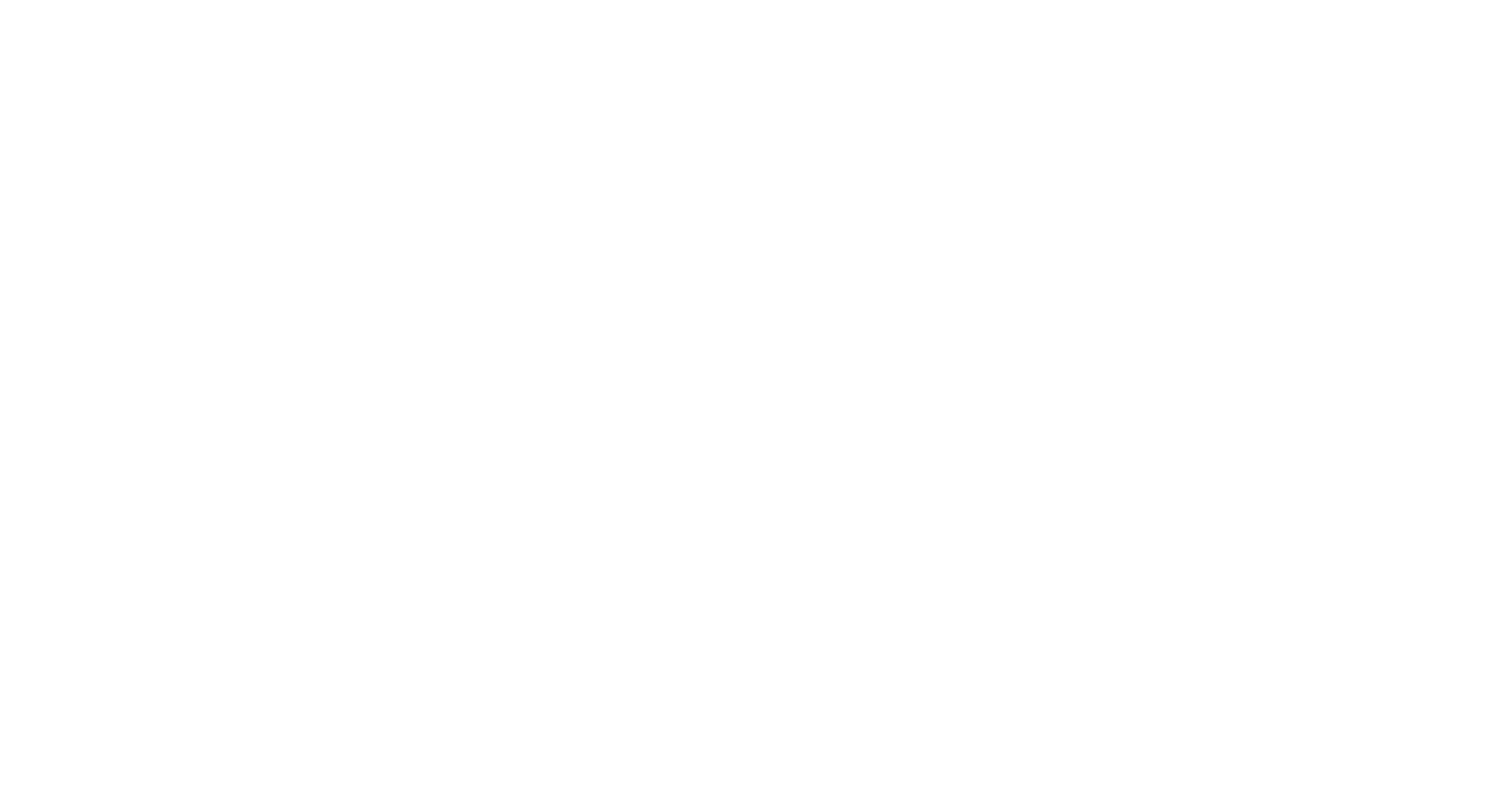 INTRODUCING A NEW INTEREST GROUP:  MODELS4 PRIVACY ENGINEERING
Website: https://models4privacy.org/- join as a member of the interest group- join mail list- stay updated on the interest group activities/events